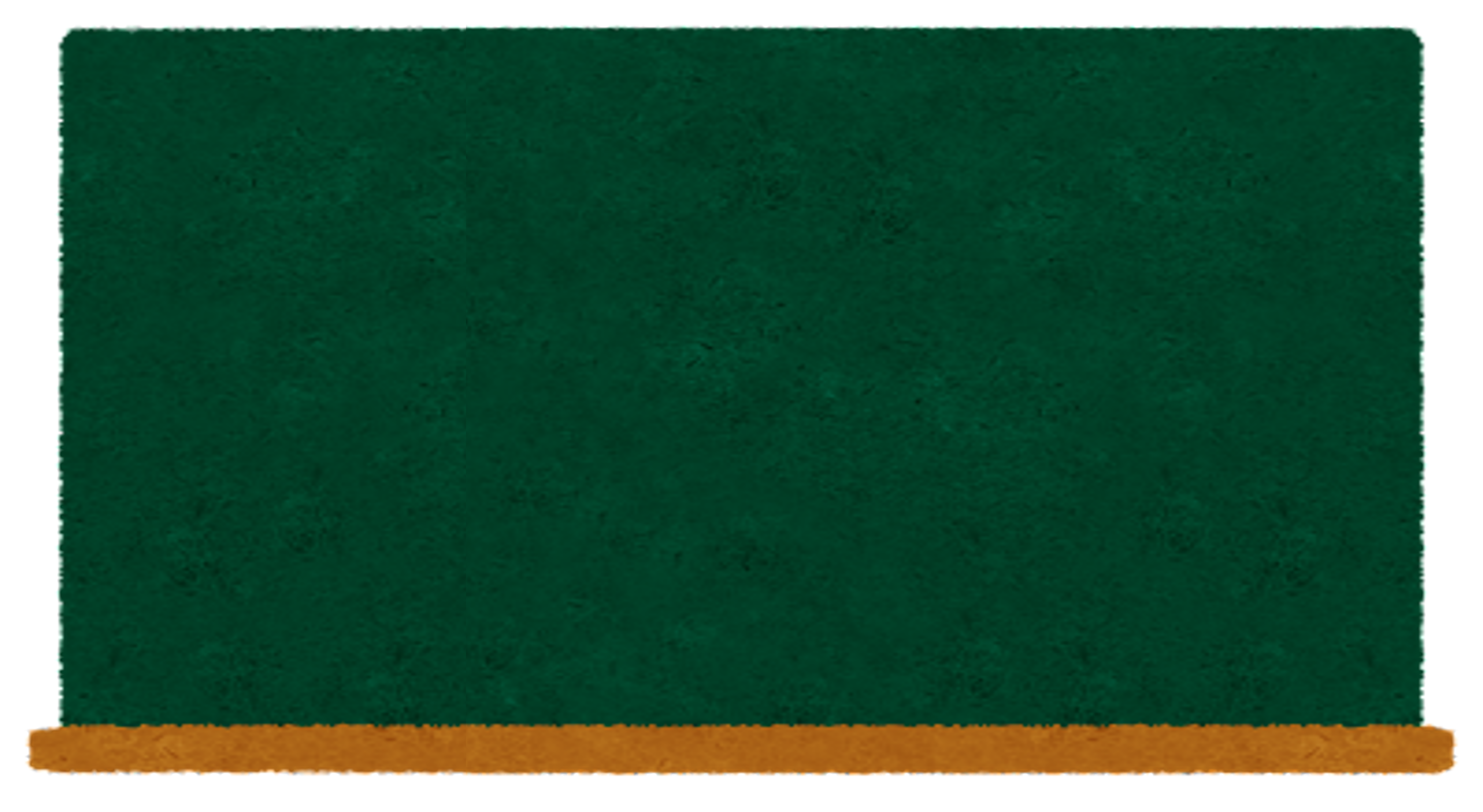 食べ物クイズ
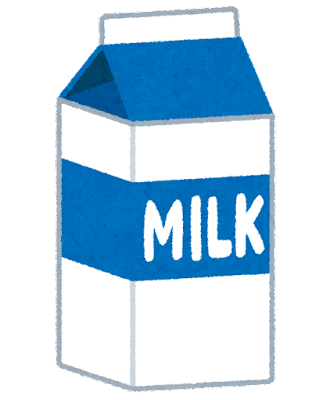 ～卵・乳製品編～（全６問）
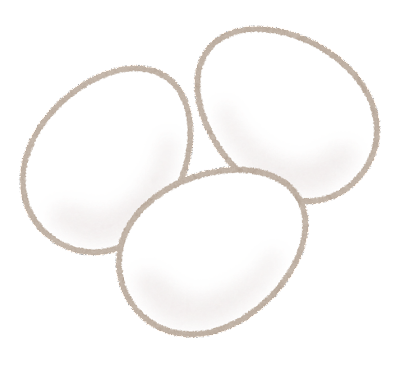 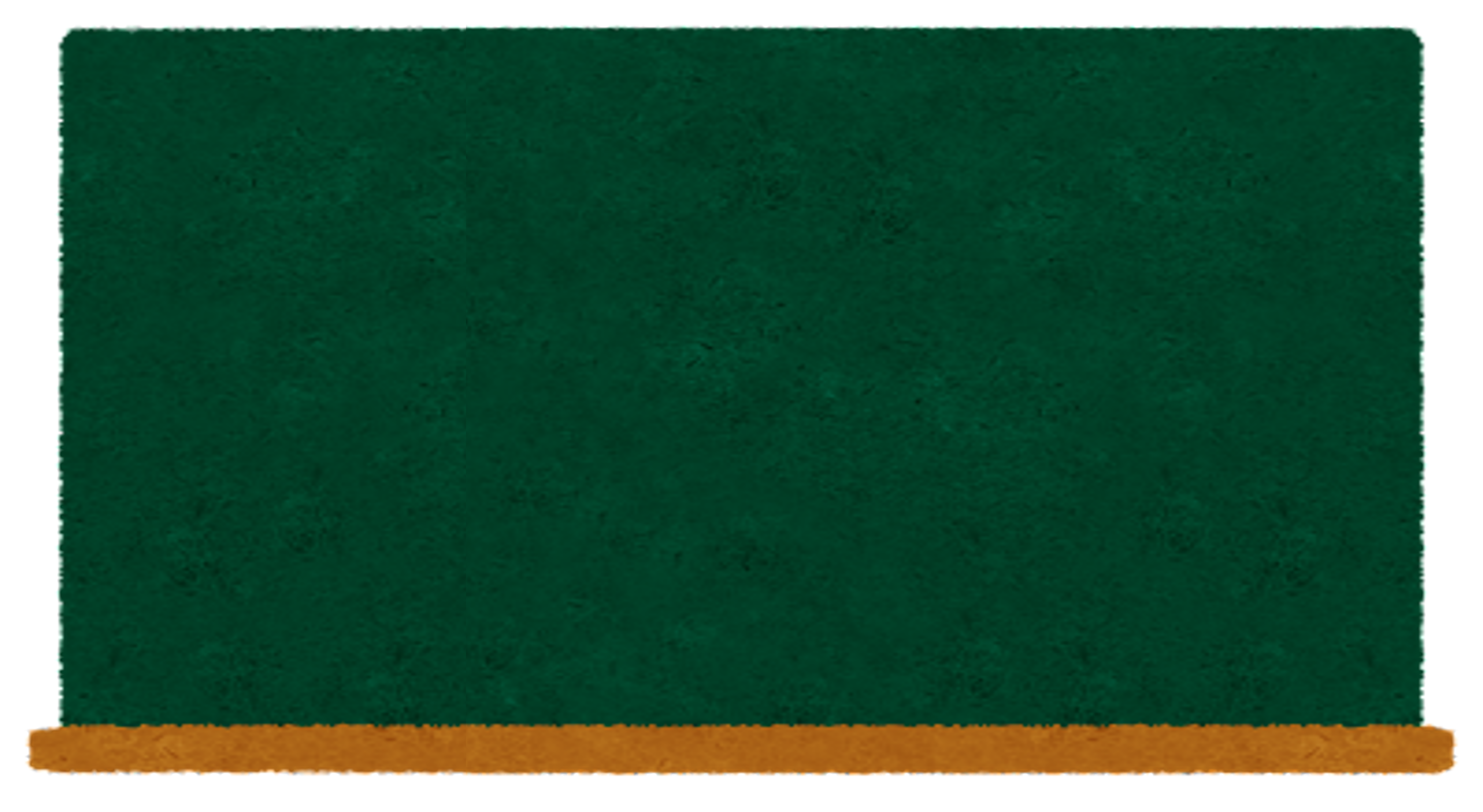 第１問
卵を割った時に次のようになっていました。新鮮な卵のめやすになるのはどれとどれでしょうか？
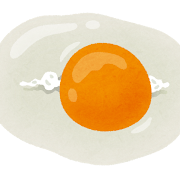 ①卵黄（きみ）の色が赤っぽい

②卵黄（きみ）がもりあがっている

③卵黄（きみ）を包む卵白（しろみ）がもりあがっている
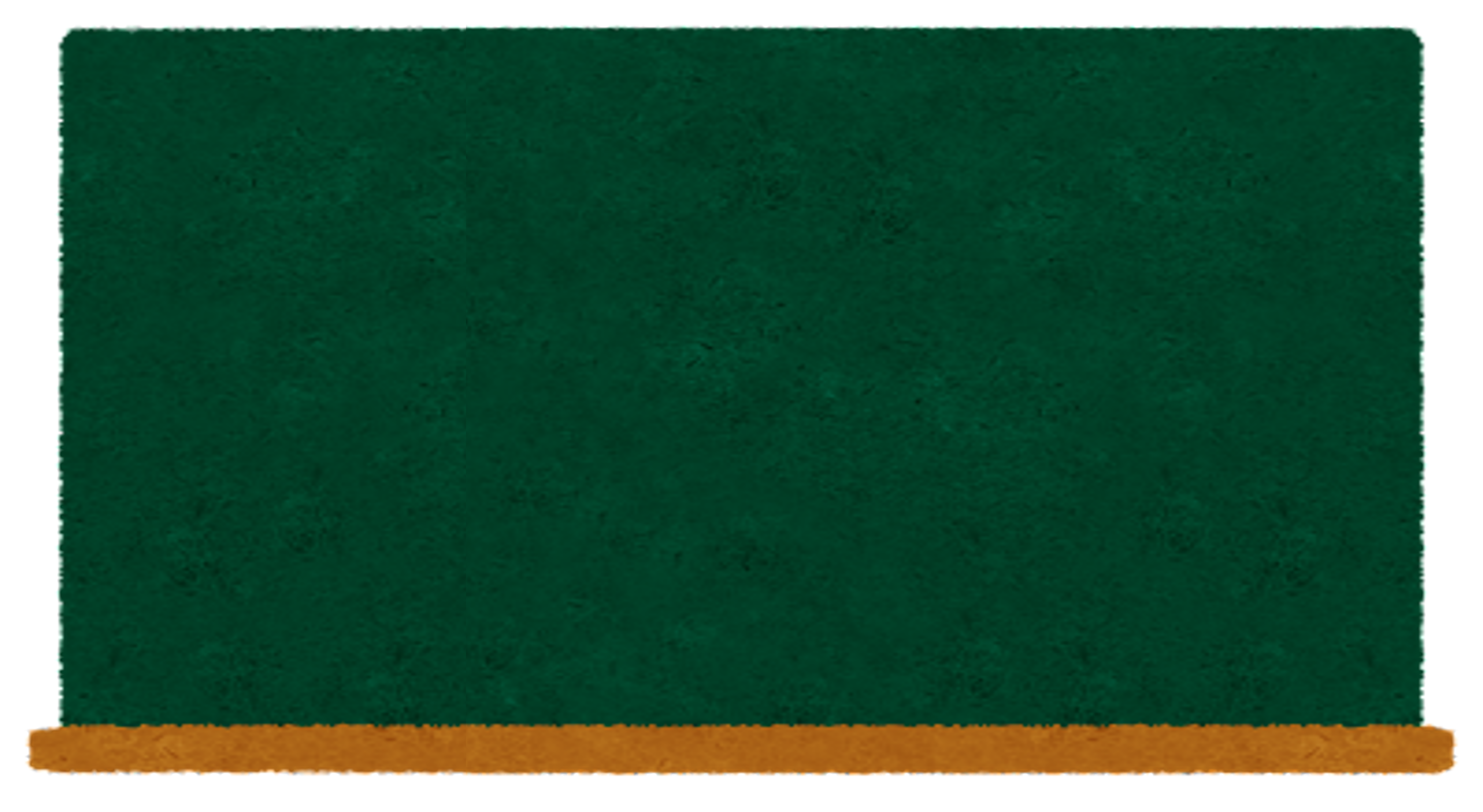 答え　②と③
卵を割った時、卵黄（きみ）や卵白（しろみ）がこんもりともりあがっている卵は新しいものです。きみの色は赤っぽいものや白っぽいものがありますが、これはにわとりのえさによるものです。
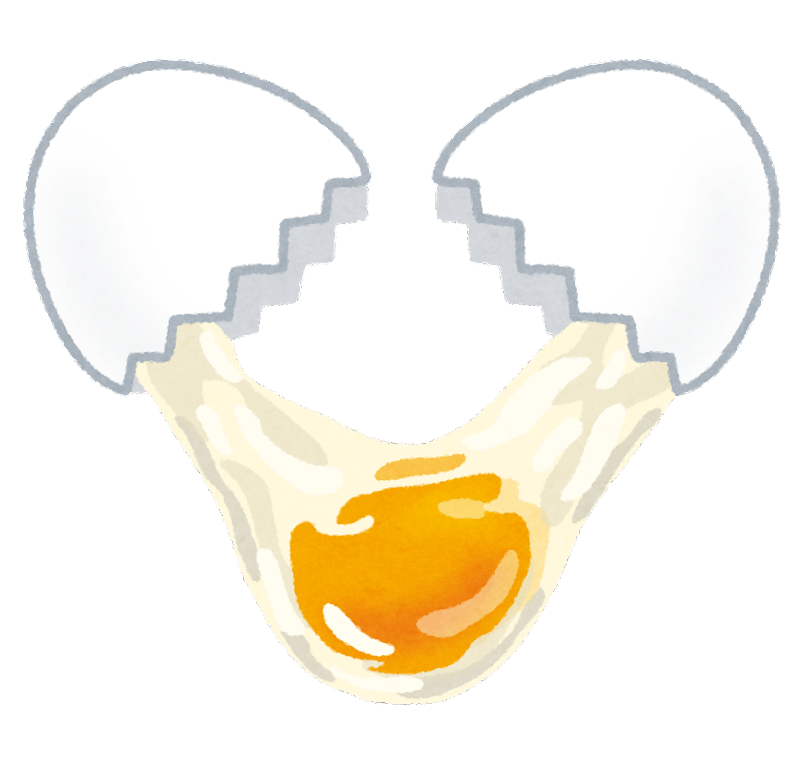 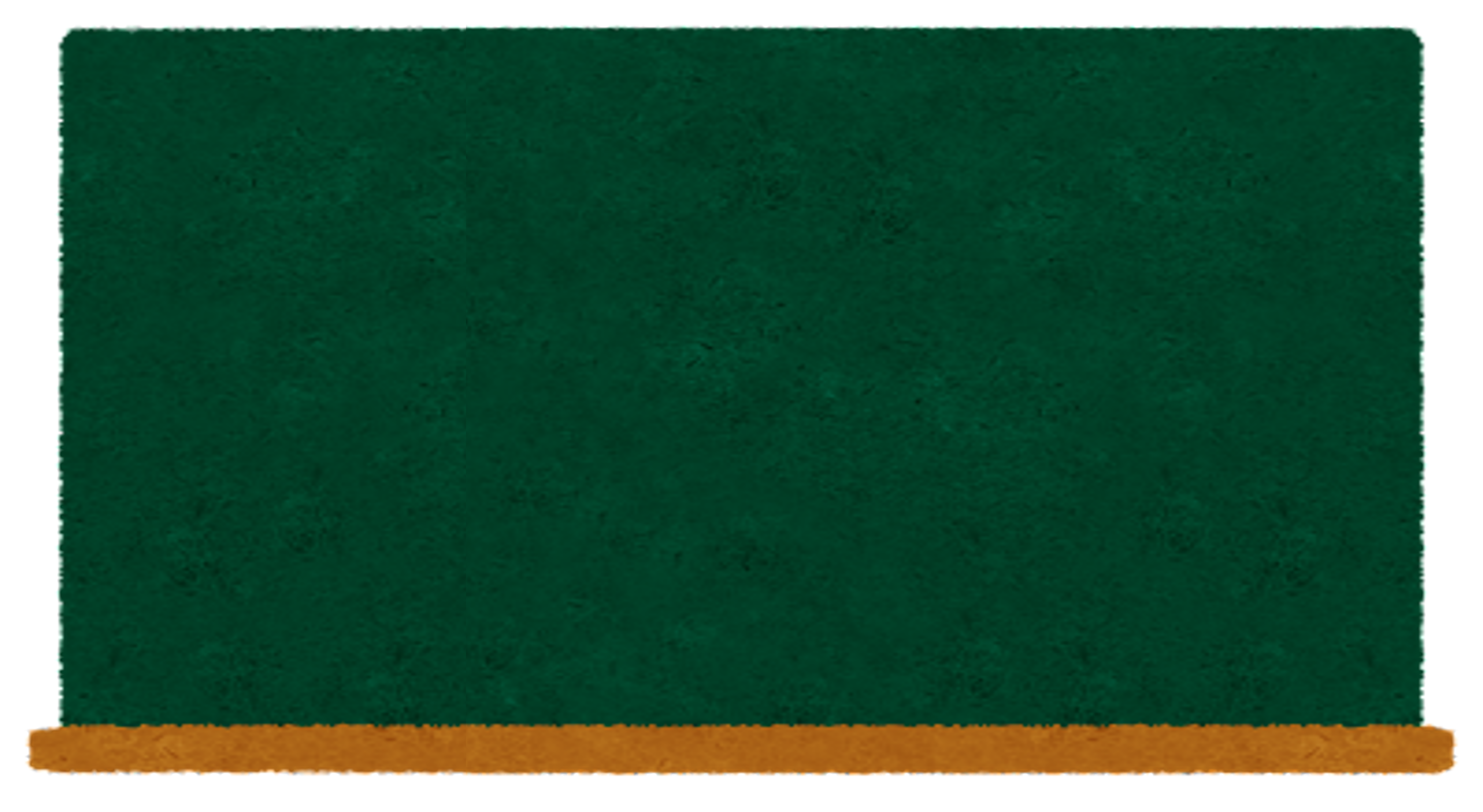 第２問
ニワトリのたまごのからの色に、白色や茶色があるのはなぜでしょう？
①ニワトリの種類がちがうから

②食べるエサの種類がちがうから

③からを茶色に塗っているから
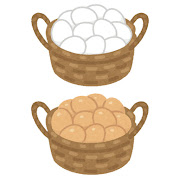 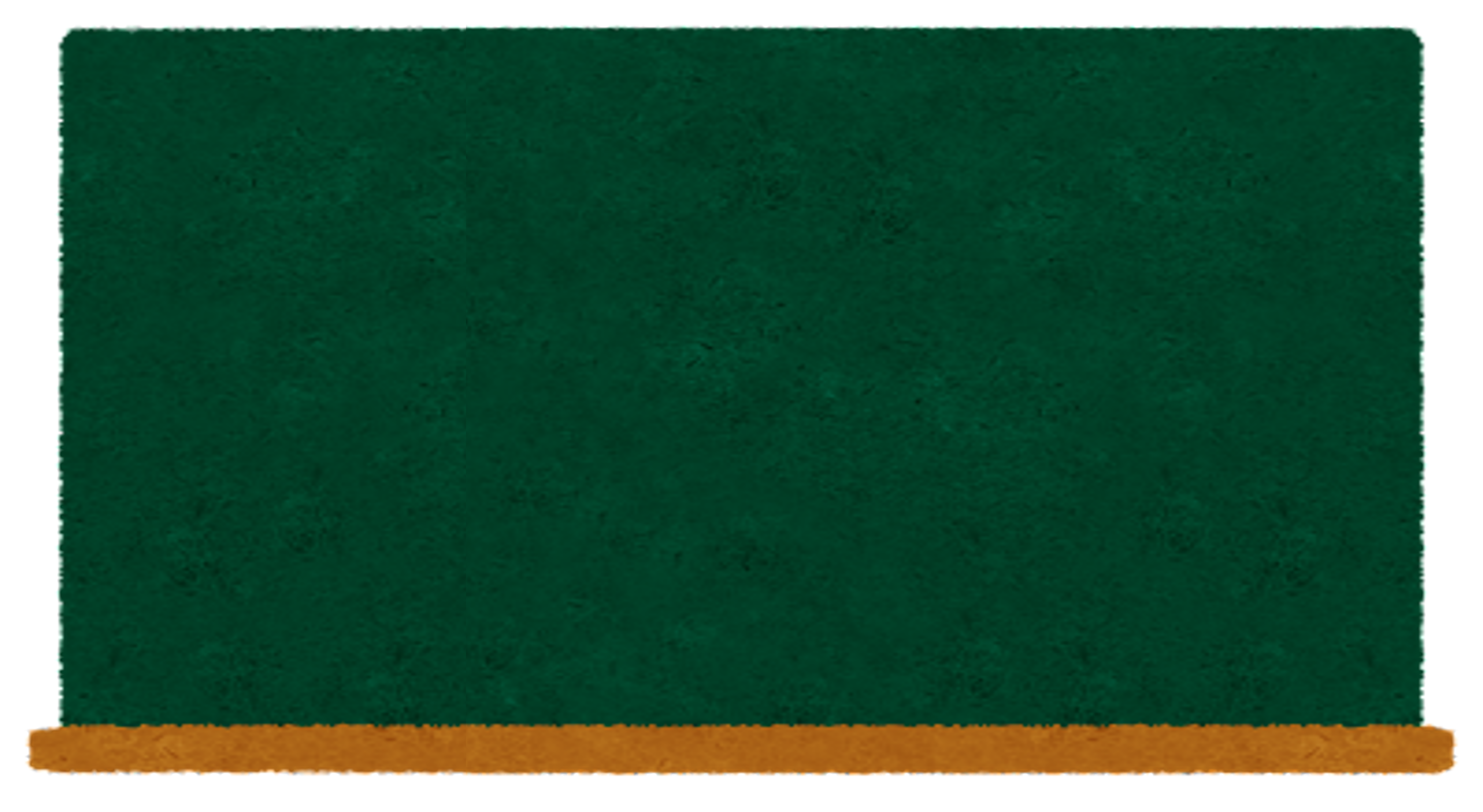 答え　①
たまごのからの色のちがいは、産んだニワトリの種類のちがいです。
一般的に白いたまごは「白玉」と言い、羽が白い白色レグホンという種類で、茶色は、「赤玉」と言い、茶褐色の羽を持つ種類が産んだものです（羽の色のちがいだけでない場合もあります）。たまごは、たんぱく質、ビタミン、ミネラルなど栄養が豊富ですが、たまごのからの色の違いと栄養分は、ほとんど関係ありません。
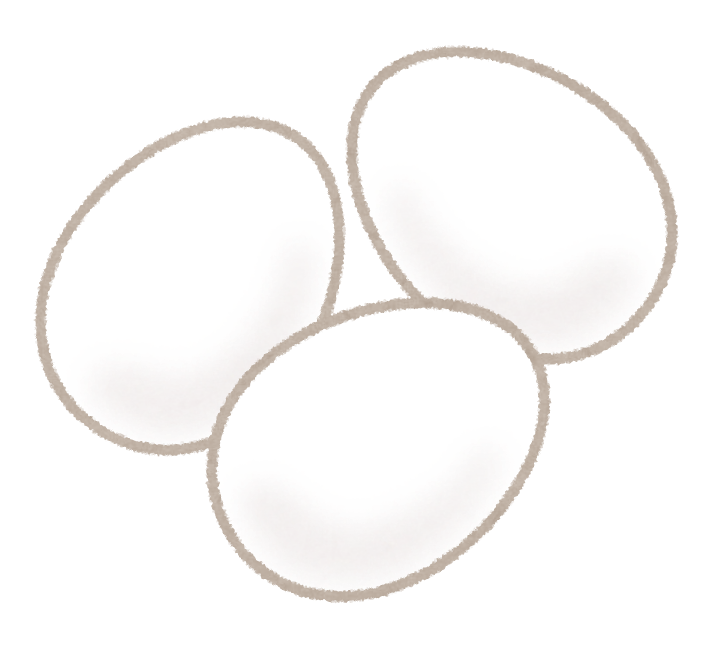 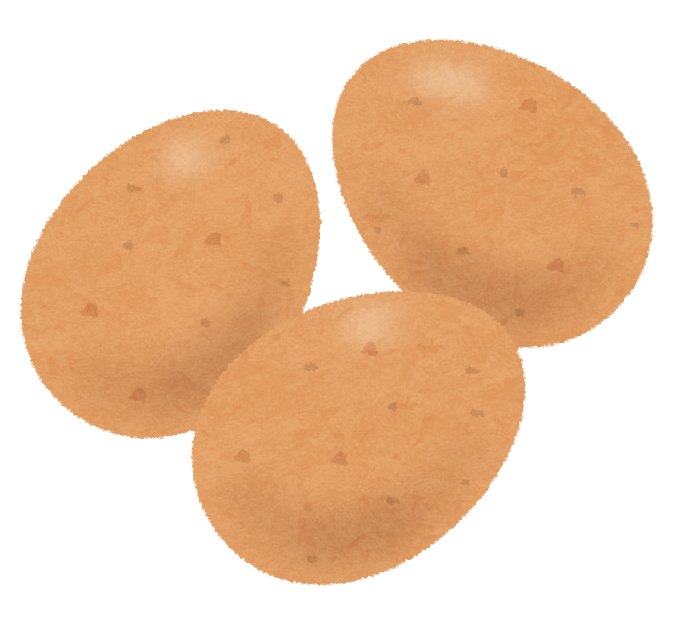 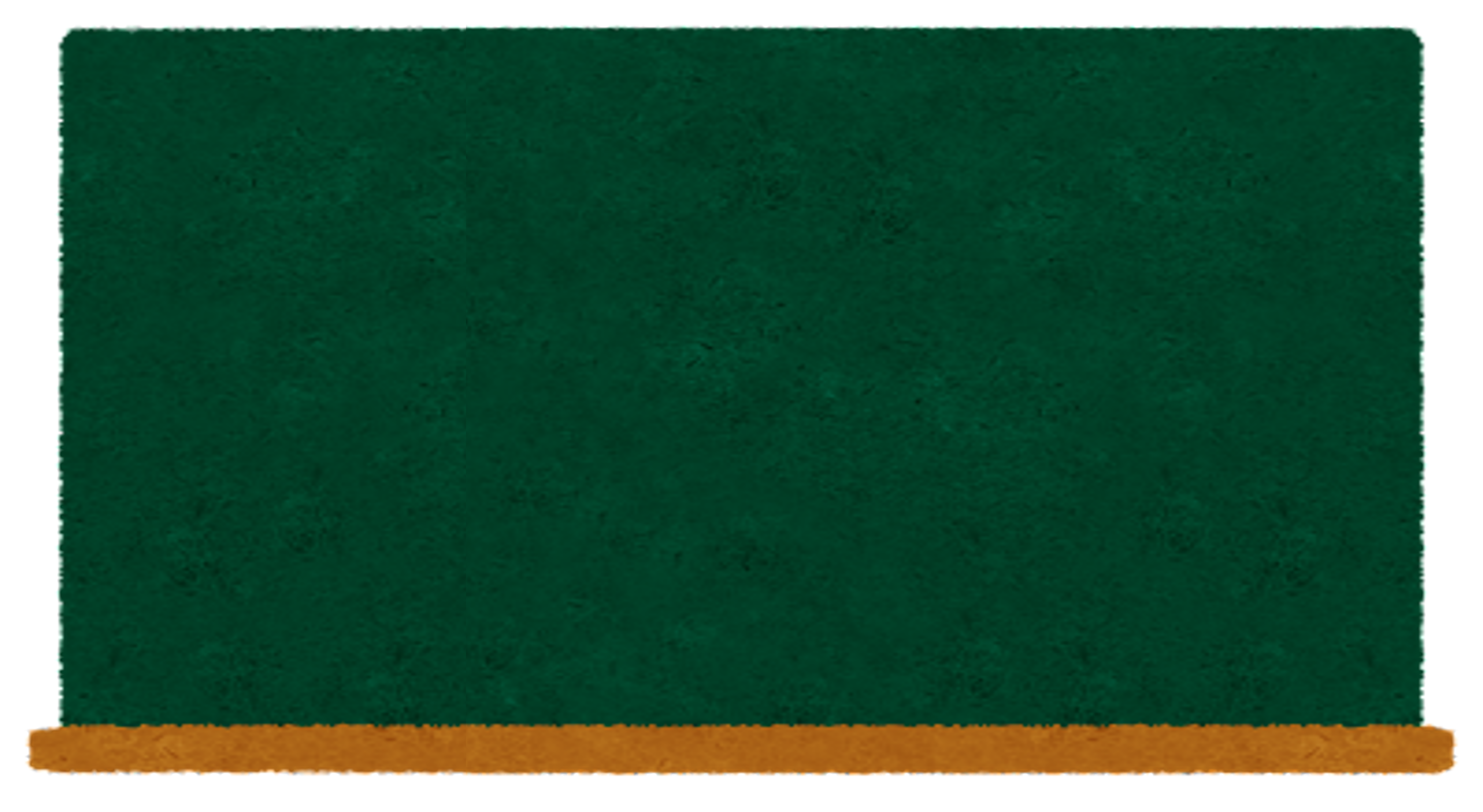 第３問
にわとりは１日に何個たまごを産むでしょう？
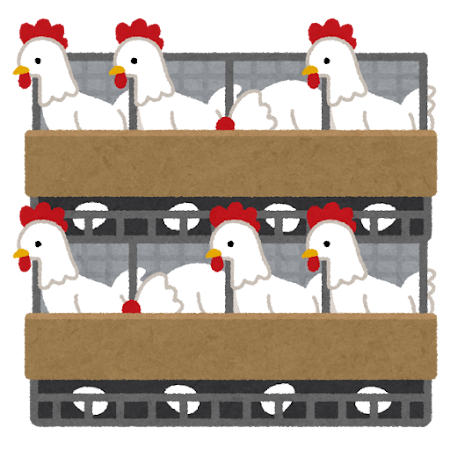 ①１個

②２個

③３個
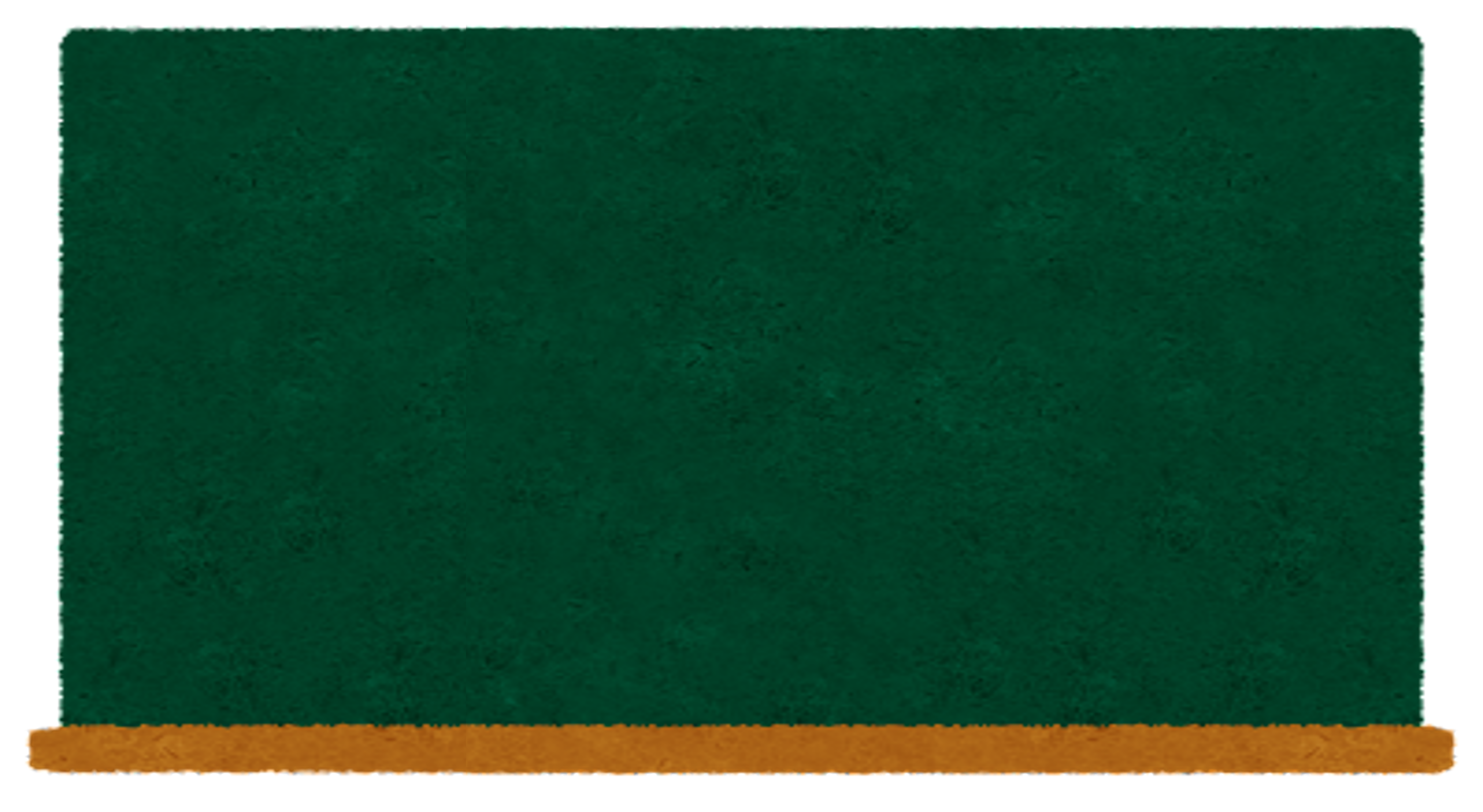 答え　①
正解は①です。１日に産むたまごは１個ですが、産まない日もあるんだよ。1年間で、約３００個も産むことになりますね。
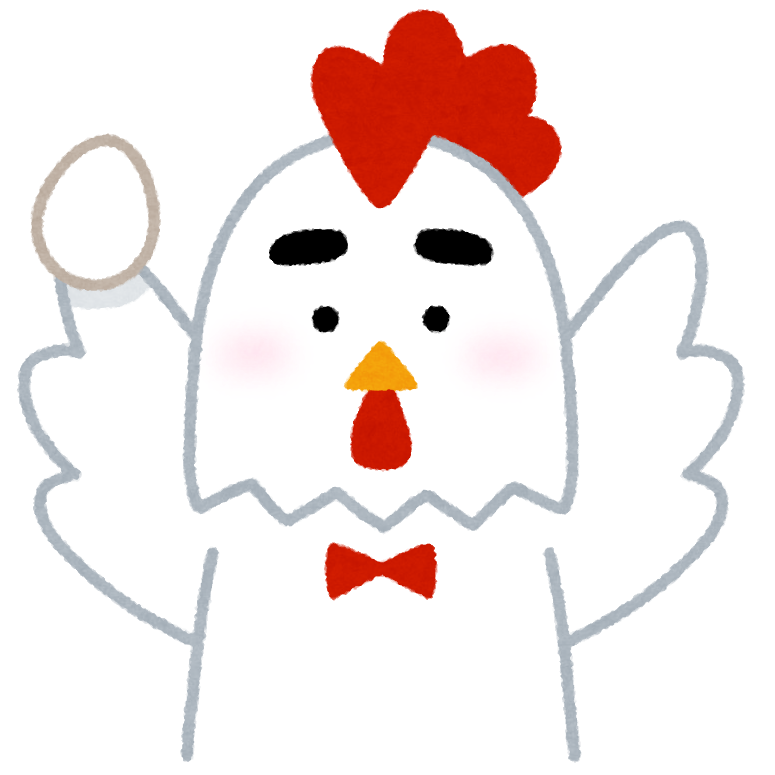 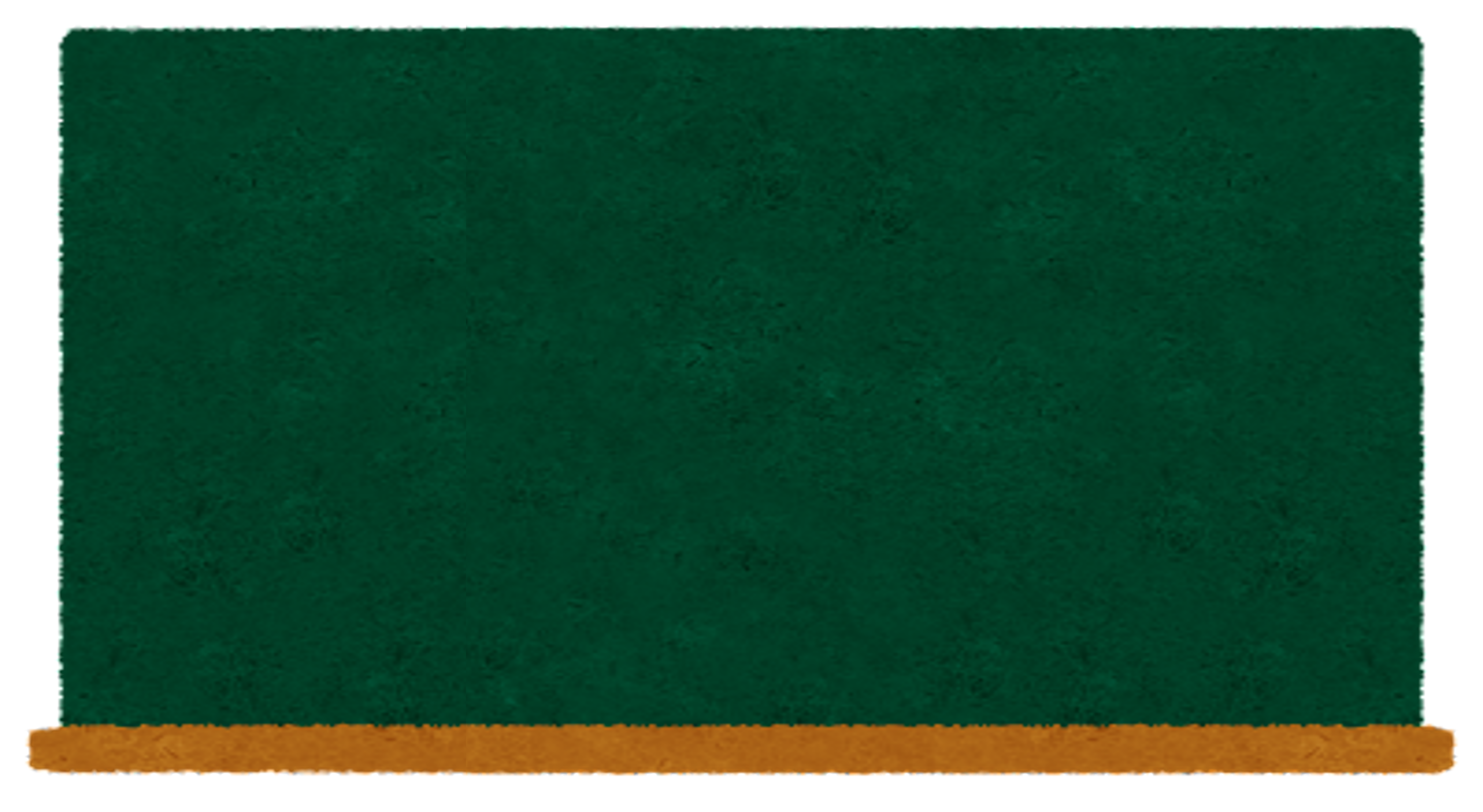 第４問
たまご料理で、一番消化のよいたまごはどれでしょう？
①たまごやき

②ゆでたまご

③半じゅくたまご
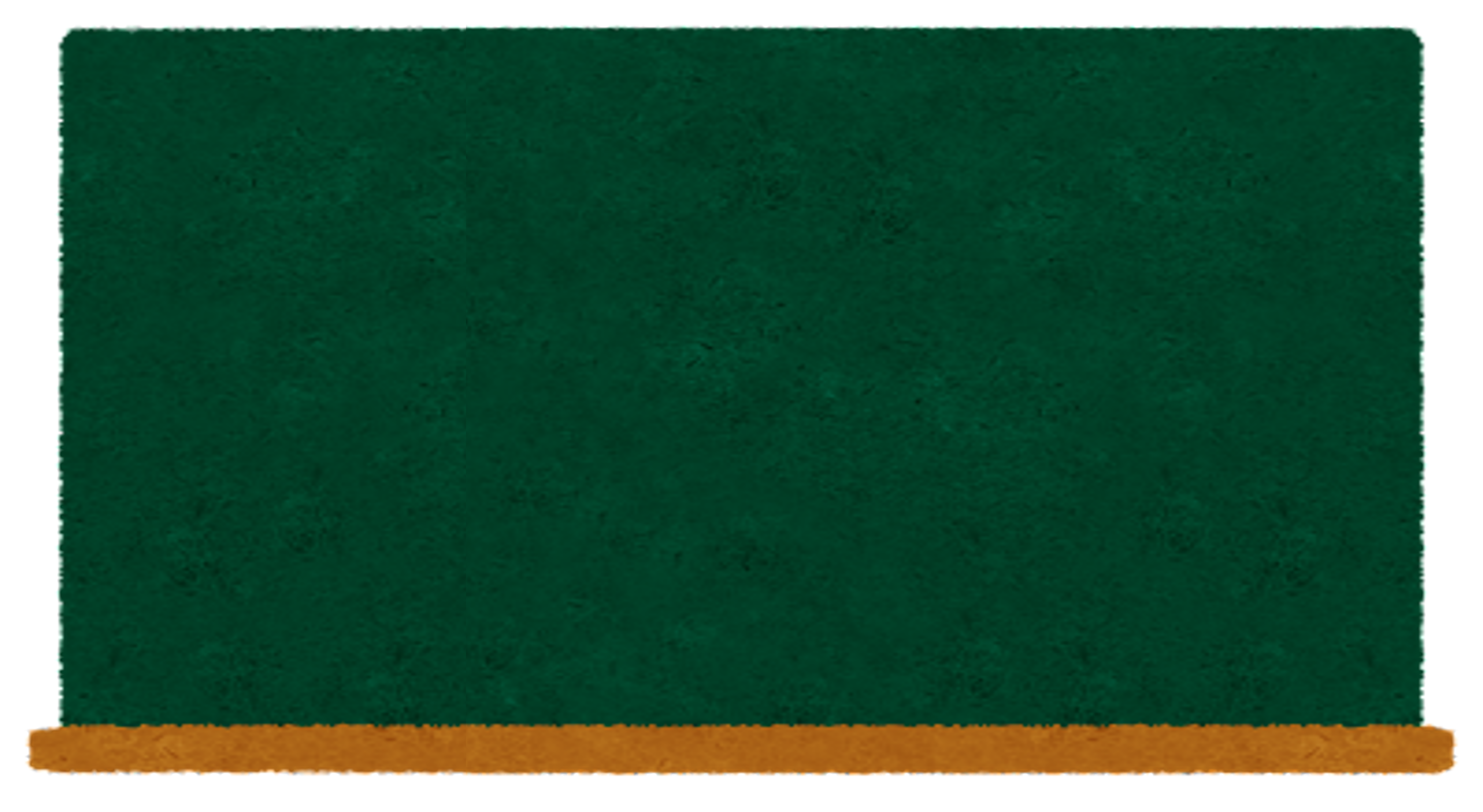 答え　③
たまごは、熱を加えると固まる性質があります。卵黄は65度以上、卵白は80度以上で固まります。これをいかした料理が温泉たまごです。
消化に要する時間は、100ｇで生たまご2時間30分、たまごやきは2時間45分、一番消化の良い半じゅくたまごは1時間30分です。
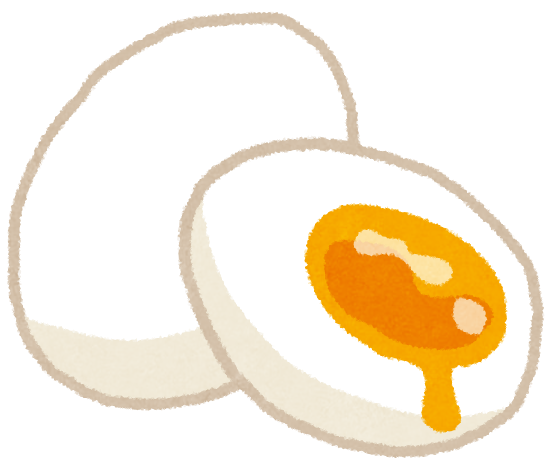 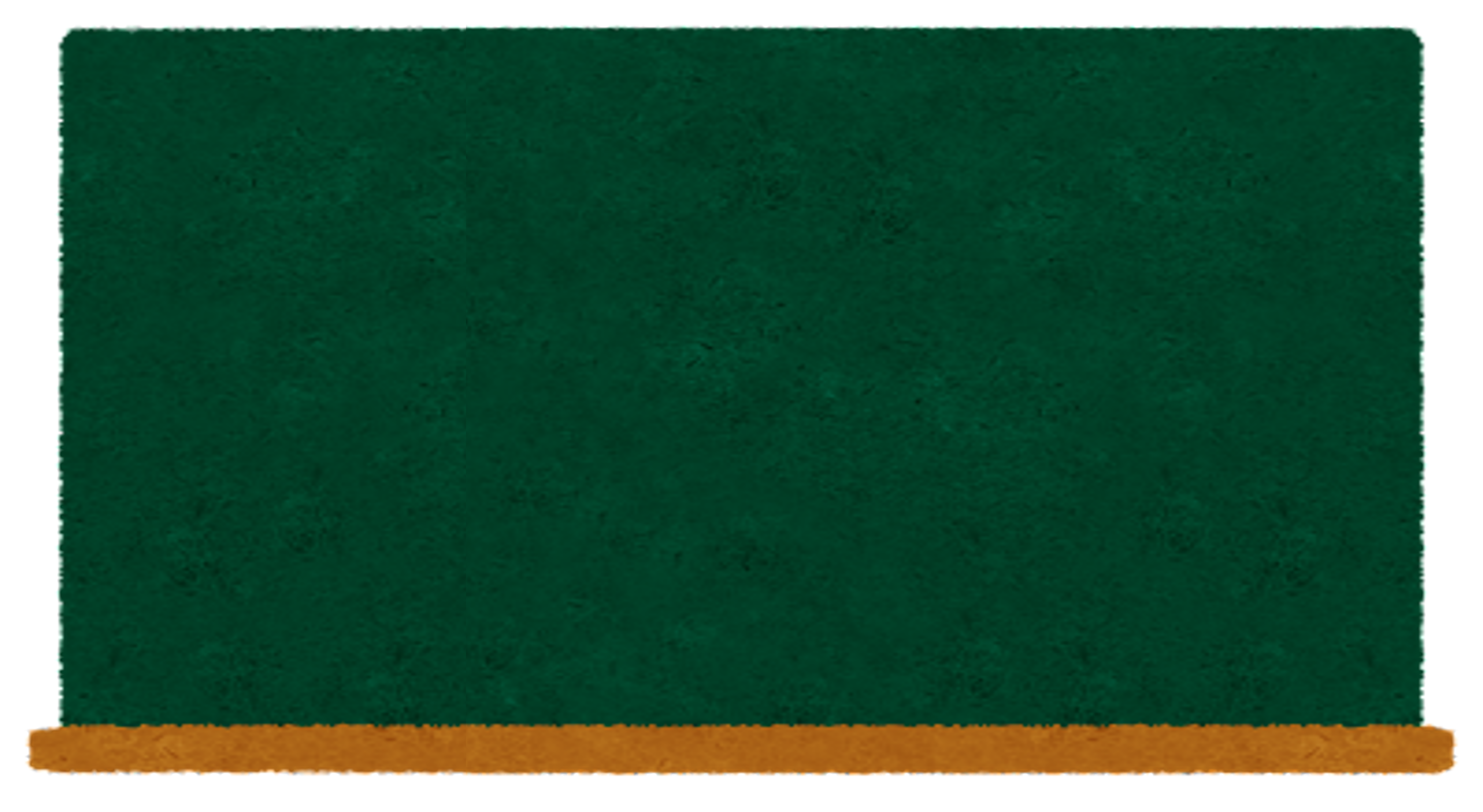 第５問
うずらのたまごを、ざるそば、納豆などに入れて食べるとおいしいですね。でも、たまごは、なかなか上手にわることができないですね。つぶさずにわるにはどうしますか。
①火であぶってからわる。

②ハサミで切る。

③酢水に漬けてわる。
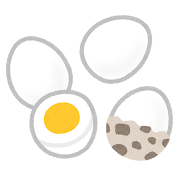 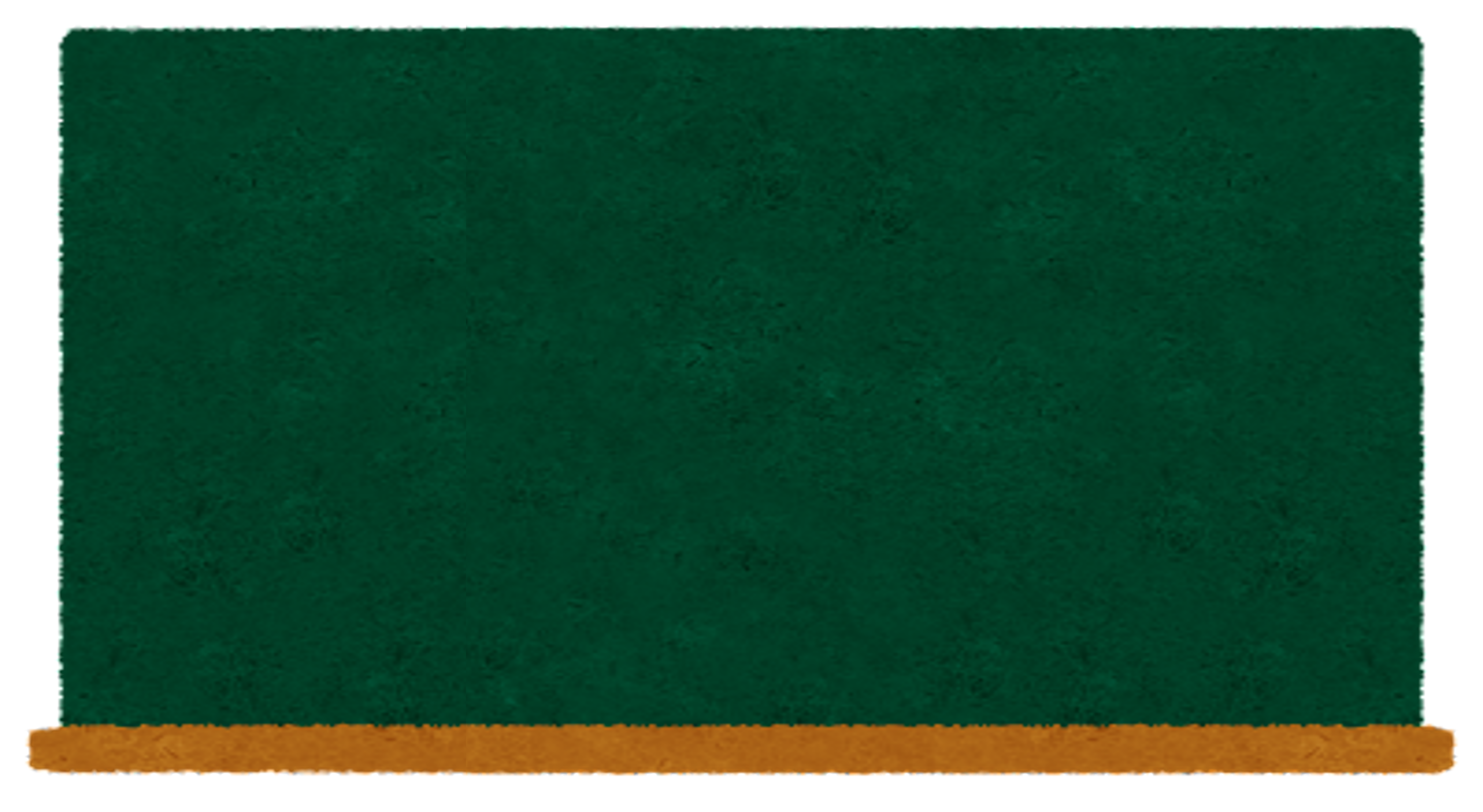 答え　②
うずらのたまごが割れにくいのは、からの内側が、分厚くて丈夫だからです。たまごのとがった方をハサミで切り、下にむけてふるとするりと出ます。ビタミンＡはニワトリたまごの2倍も含まれています。
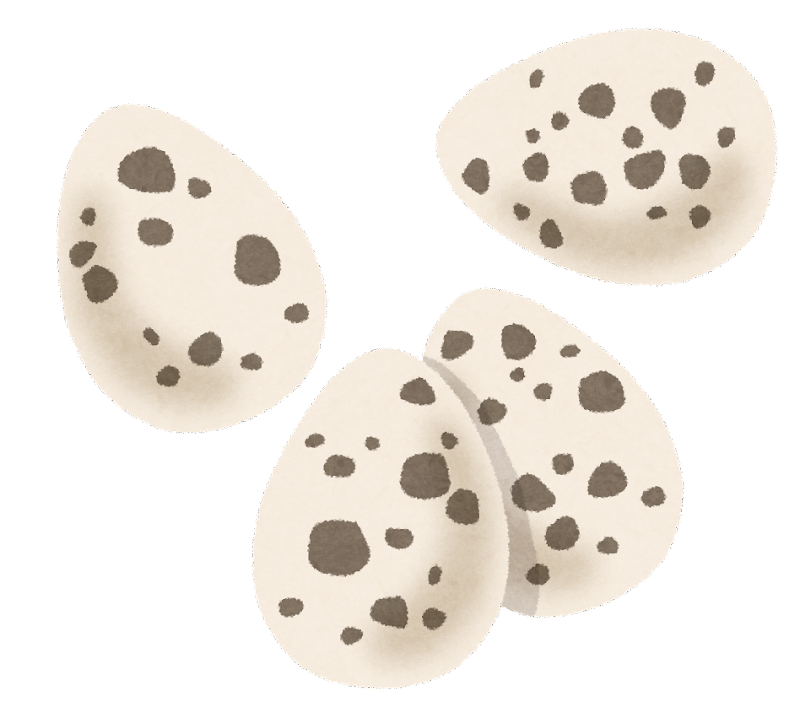 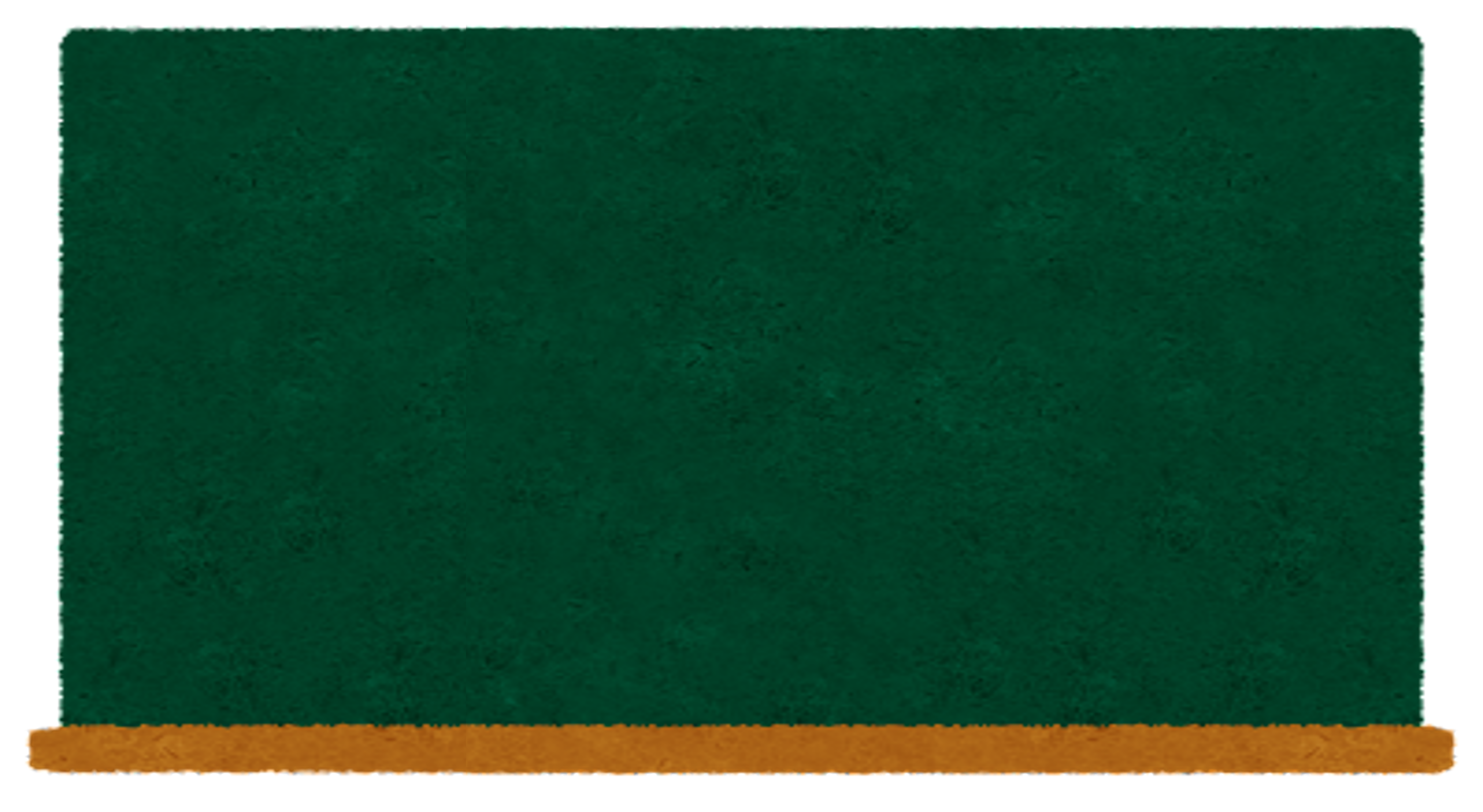 第６問
給食には毎日カルシウムがたくさん含まれている牛乳が出ます。
では、乳牛が一日に出すミルクの量はどのくらいでしょうか？
①給食の牛乳　４本

②給食の牛乳　４０本くらい

③給食の牛乳　１００本くらい
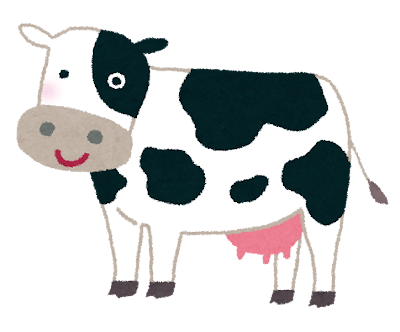 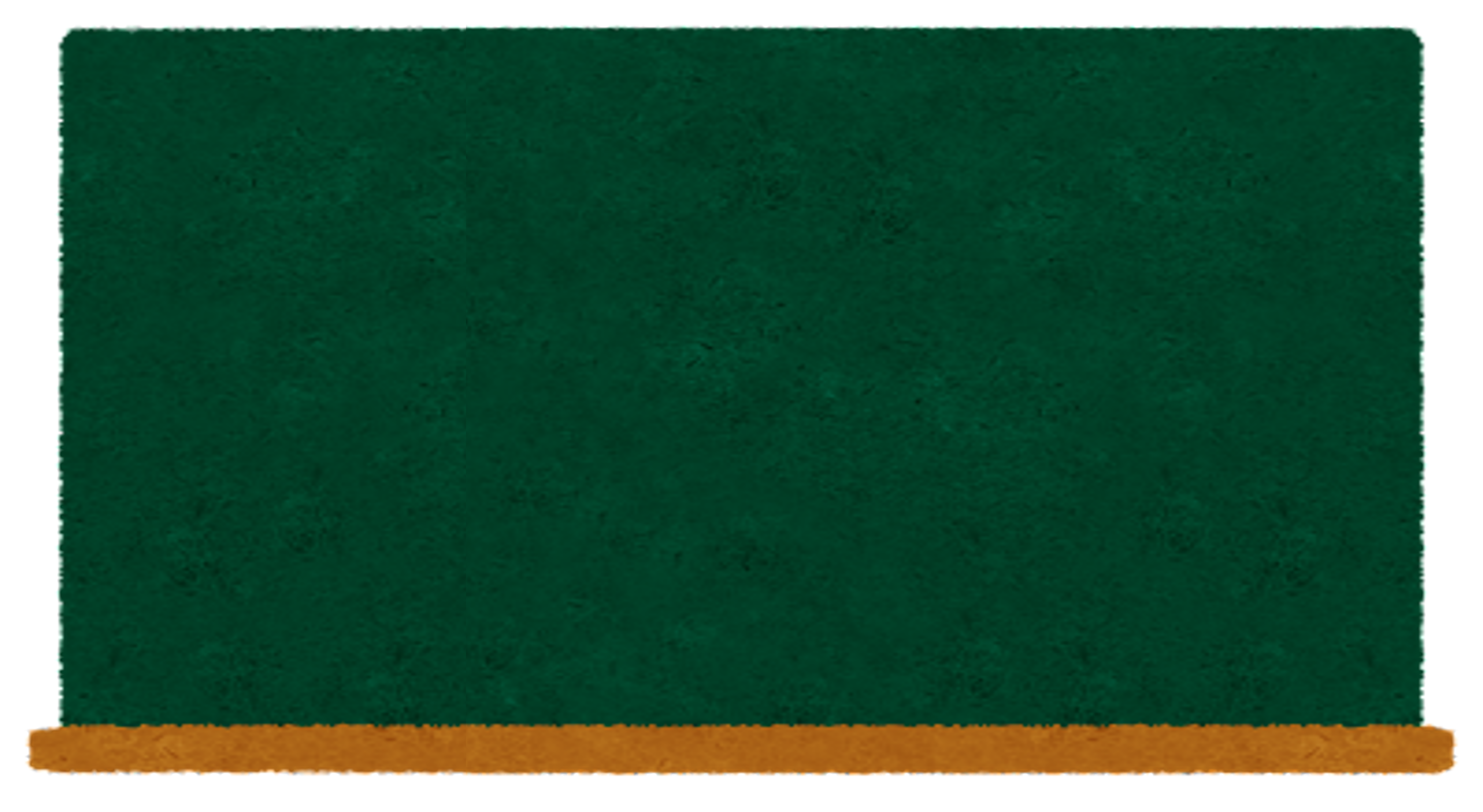 答え　③
乳牛よって、乳量は多少の差がありますが
およそ給食の牛乳１００本くらいは搾乳できます。
牛乳には、たんぱく質、脂質、ミネラルの他にカルシウムが
たくさん含まれています。
牛乳のカルシウムは、私たちの体にとても吸収されやすくなっています。
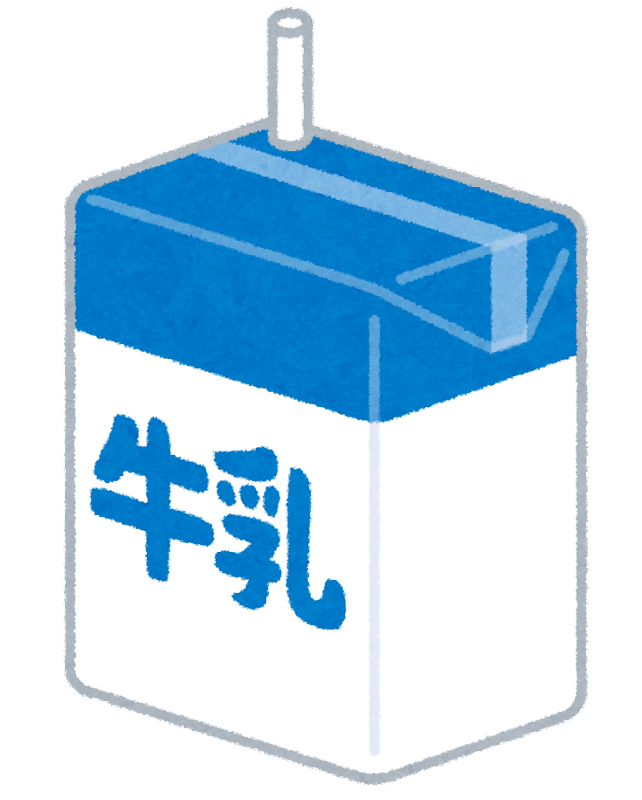